Das Interessante über Albert Einstein
Gabriel Kalazić 8.A
geboren:  am14. März 1879,​
 in Ulm​
gestorben:  am 18. April 1955,​
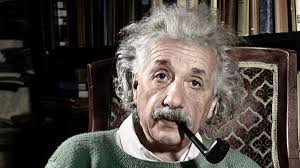 in Princeton, New Jersey​
ein theoretischer Physiker ​
sein Hauptwerk:​
   die Relativitätstheorie​
einer der größten Physiker aller Zeiten​
Einsteins Hauptwerk, die Relativitätstheorie, machte ihn weltberühmt. Im Jahr 1905 erschien seine Arbeit mit dem Titel Zur Elektrodynamik bewegter Körper, deren Inhalt heute als spezielle Relativitätstheorie bezeichnet wird.
1915 publizierte er die allgemeine Relativitätstheorie. Auch zur Quantenphysi leistete er wesentliche Beiträge. „Für seine Verdienste um die theoretische Physik, besonders für seine Entdeckung des Gesetzes des photoelektrischen Effekts“.
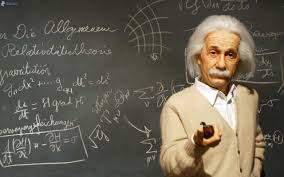 Albert Einstein gilt als Inbegriff des Forschers und Genies. Er nutzte seine außerordentliche Bekanntheit auch außerhalb der naturwissenschaftlichen Fachwelt bei seinem Einsatz für Völkerverständigung und Frieden.